Violent Video Games Paired Text
SpringBoard 154
Independent Reading 10 Minutes
Tuesday January 28th
Opening
KWL Chart
Work Session
Independent Reading
Vocabulary Review
Read “Failure to ban Video Games” and comprehension questions
TWO Chart
Closing
Quickwrite
Standard
ELAGSE7RI9: Analyze how two or more authors writing about the same topic shape their presentations of key information by emphasizing the different evidence or advancing different interpretations of facts.
Learning Target
I can analyze differences in two or more authors/ presentations on the same topic 
Essential Question
How can I use the T.W.O acronym and T-Chart to analyze the differences in two informational texts?
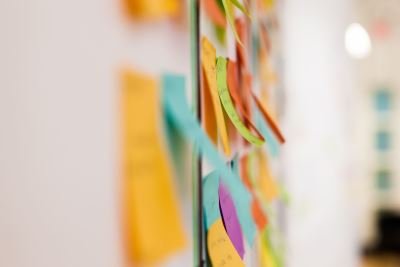 Reminders
Read 30 minutes each night
USATestPrep Due 1/31/20
Help Session 1/30/20 Before School—8:15am 
Theme Response Revisions Due 1/29/20
Warm Up: KWL Chart on Violence in Video Games
In your composition book, draw a  KWL chart
Complete the K and W columns.
Vocabulary: Which of these has a positive connotation? Negative?
essence, 
unity, 
inundated, 
subliminal, 
fundamental, 
tarnish, 
vague, 
assumption, 
benign, 
mitigate, 
concur
Vocabulary: Definition Match 1
essence, 
unity, 
inundated, 
subliminal, 
fundamental, 
tarnish, 	
Together
Basic/foundational
Core
Overwhelemed
Dull/damage
Hidden
Vocabulary: Definition Match 2
vague, 
assumption, 
benign, 
mitigate, 
concur,

Agree
Belief
Reduce
Nonspecific
Not harmful
Failure to Ban Video Games
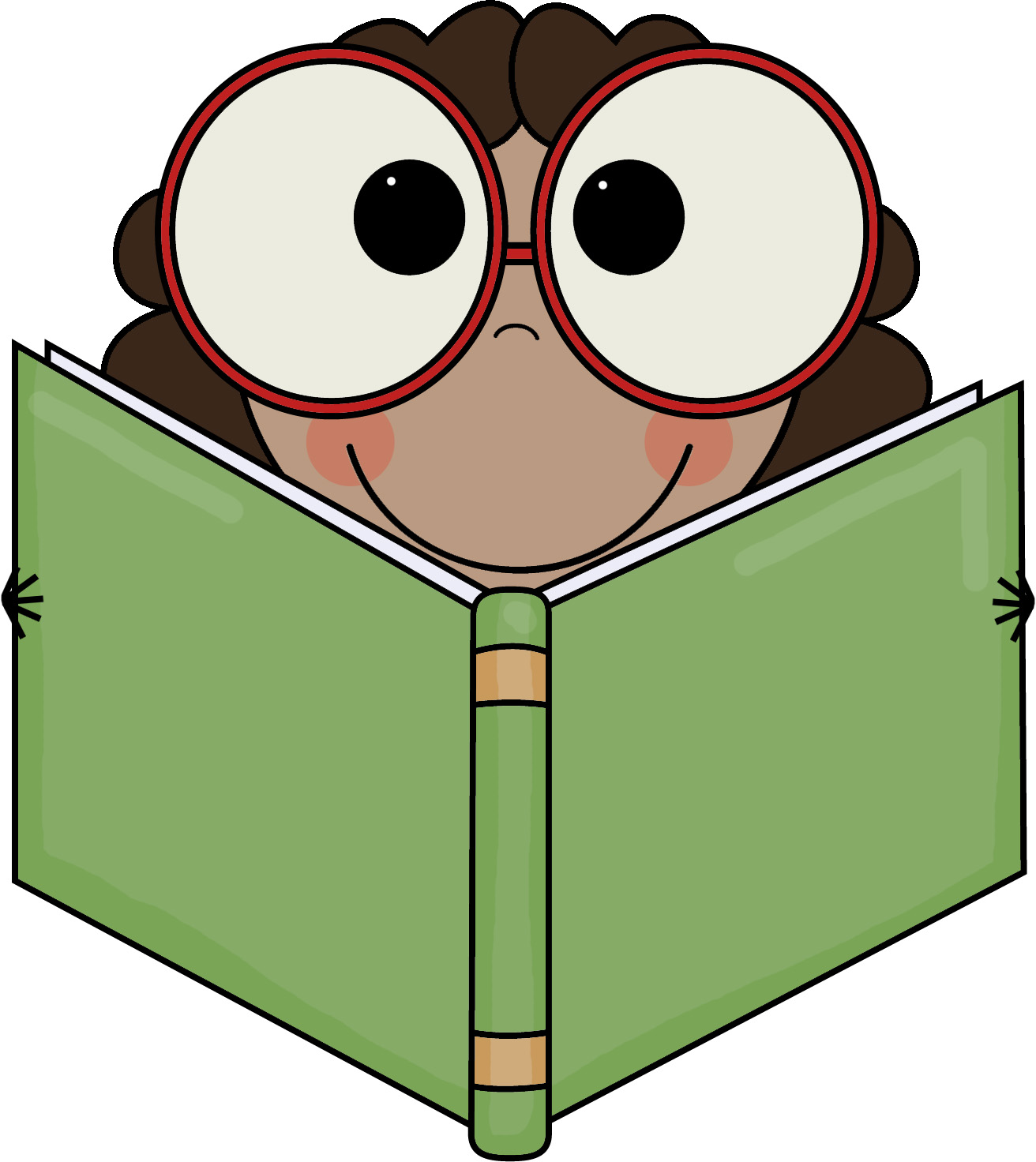 P 154 in Springboard
We will popcorn read the article.
Write a summary statement (About_______ Point______) in the margin for each paragraph. 
Remember…
Read with a pencil in hand and annotate the text
Track and read along as your peers read aloud
Failure to Ban Video Games
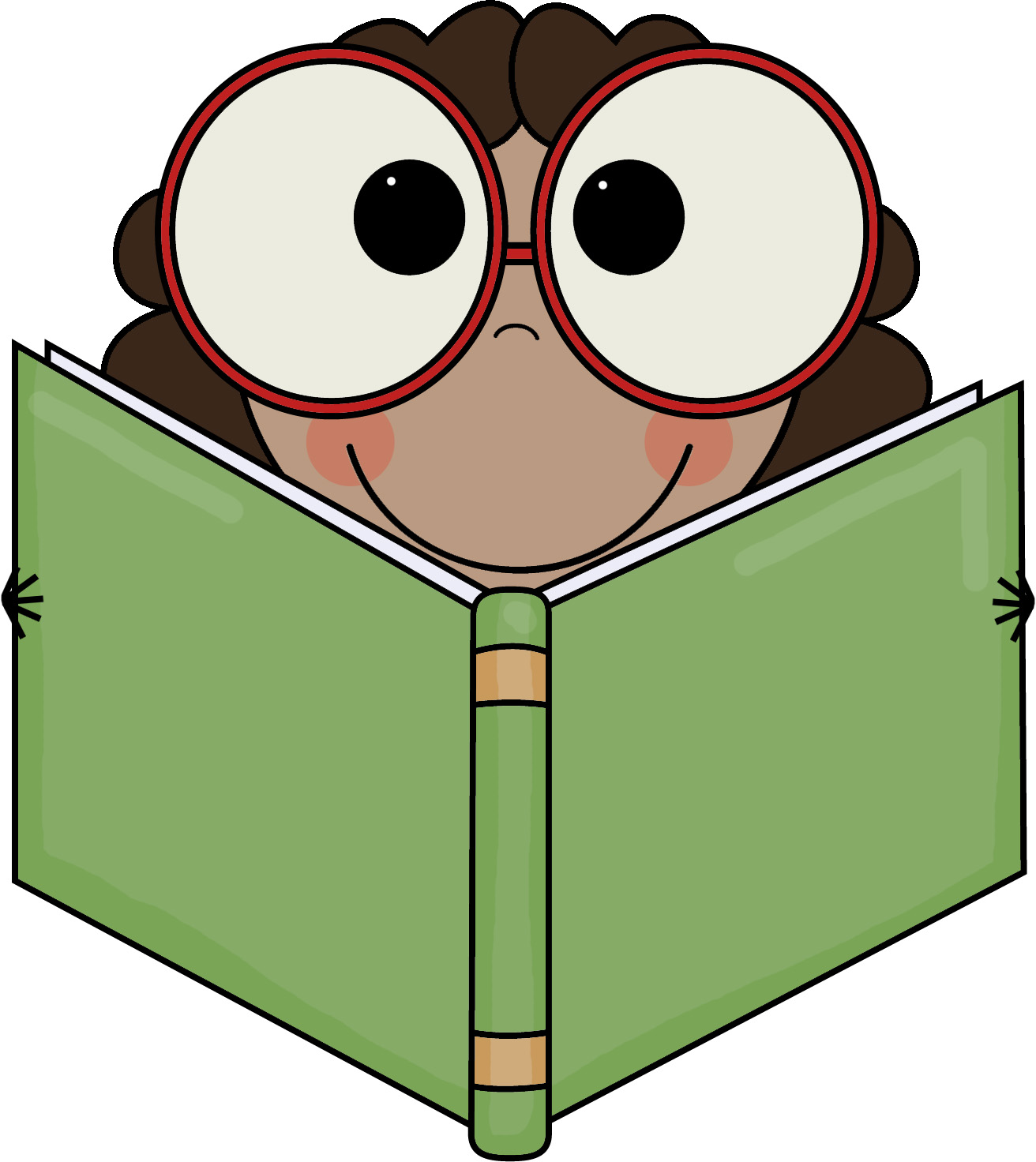 P 154 in Springboard
Reread the article and answer the in text questions on page 155.
Closing: KWL Chart on Violence in Video Games
Complete the L column.
What else would you still like to know?
Independent Reading 10 Minutes
Wednesday January 29th
Opening
KWL Chart Update
Work Session
Independent Reading
Introduction to “Ethos, Pathos, and Logos”
“Failure to Ban” Article Rewind
Read “It’s Perverse, but It’s Also Pretend” and comprehension questions
TWO Chart
Closing
Quickwrite
Standard
ELAGSE7RI9: Analyze how two or more authors writing about the same topic shape their presentations of key information by emphasizing the different evidence or advancing different interpretations of facts.
Learning Target
I can analyze differences in two or more authors/ presentations on the same topic 
Essential Question
How can I use the T.W.O acronym and T-Chart to analyze the differences in two informational texts?
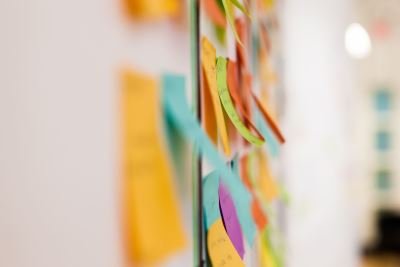 Reminders
Read 30 minutes each night
USATestPrep Due 1/31/20
Help Session 1/30/20 Before School—8:15am 
Theme Response Revisions Due 1/29/20
   (Today!!!)
Opening: Update the KWL chart from yesterday
Complete the L column with information from the first article.
What else would you still like to know?
Ethos, Pathos, Logos: Persuasive Appeals in Advertisements, Speeches, and Essays
Wait…our standard is on informational writing—why are we studying persuasive appeals?
Understanding these appeals will help us with our article analysis. 
Knowing the appropriate terms to use in our analysis will help us be stronger communicators. 

https://www.youtube.com/watch?v=gf81d0YS58E
Article 1 Rewind
What is the central idea of “Failure to Ban Violent Video Games”?
What is the author’s purpose of this article?  Does she accomplish this goal?
Does she use ethos, pathos, or logos to accomplish her goal?

If you have not already done so, complete questions 1-4 on page 155.
It’s Perverse, but It’s Also Pretend
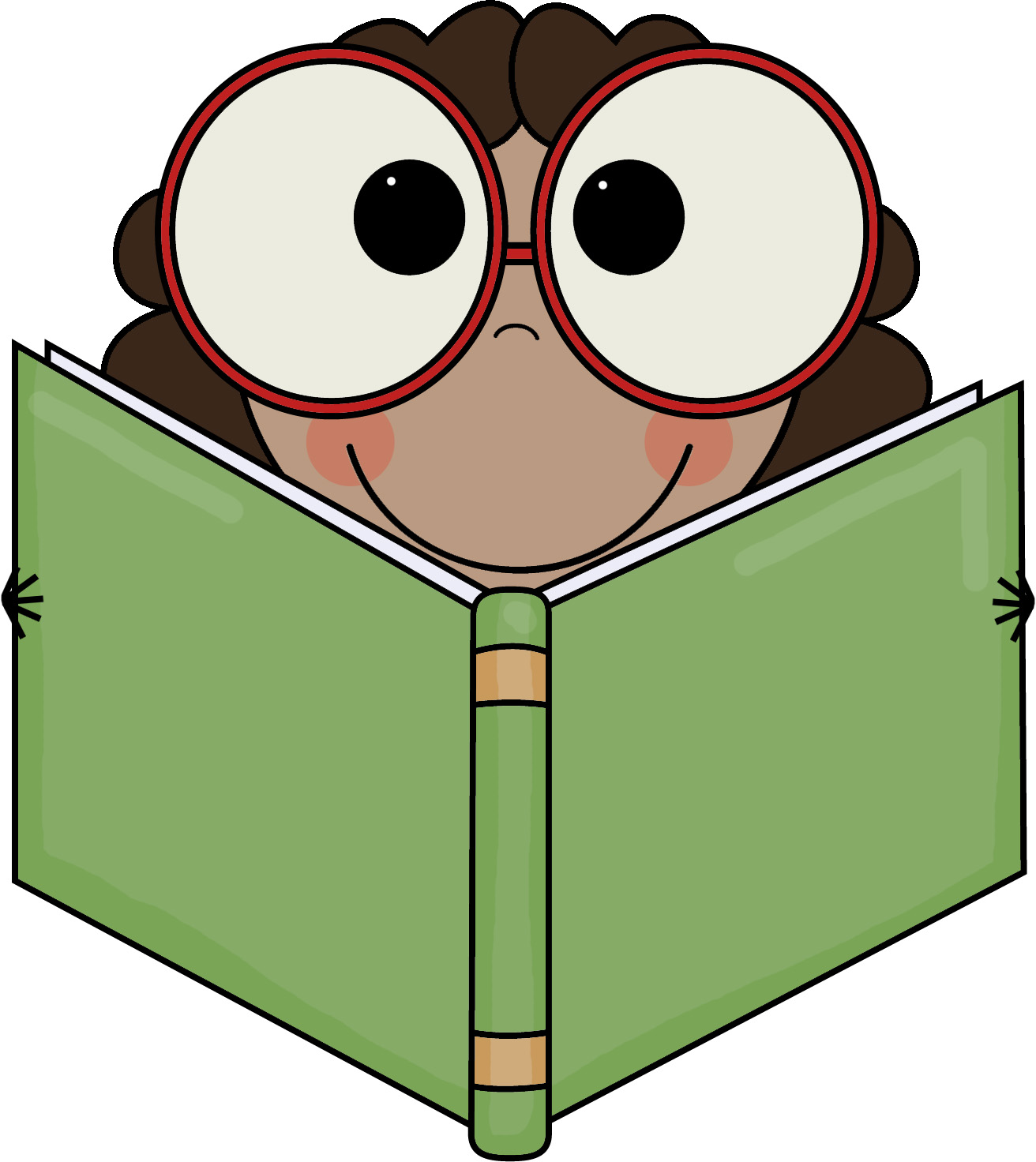 P 156 in Springboard
We will popcorn read the article.
Write a summary statement (About_______ Point______) in the margin for each paragraph. 
Remember…
Read with a pencil in hand and annotate the text
Track and read along as your peers read aloud
It’s Perverse, but It’s Also Pretend
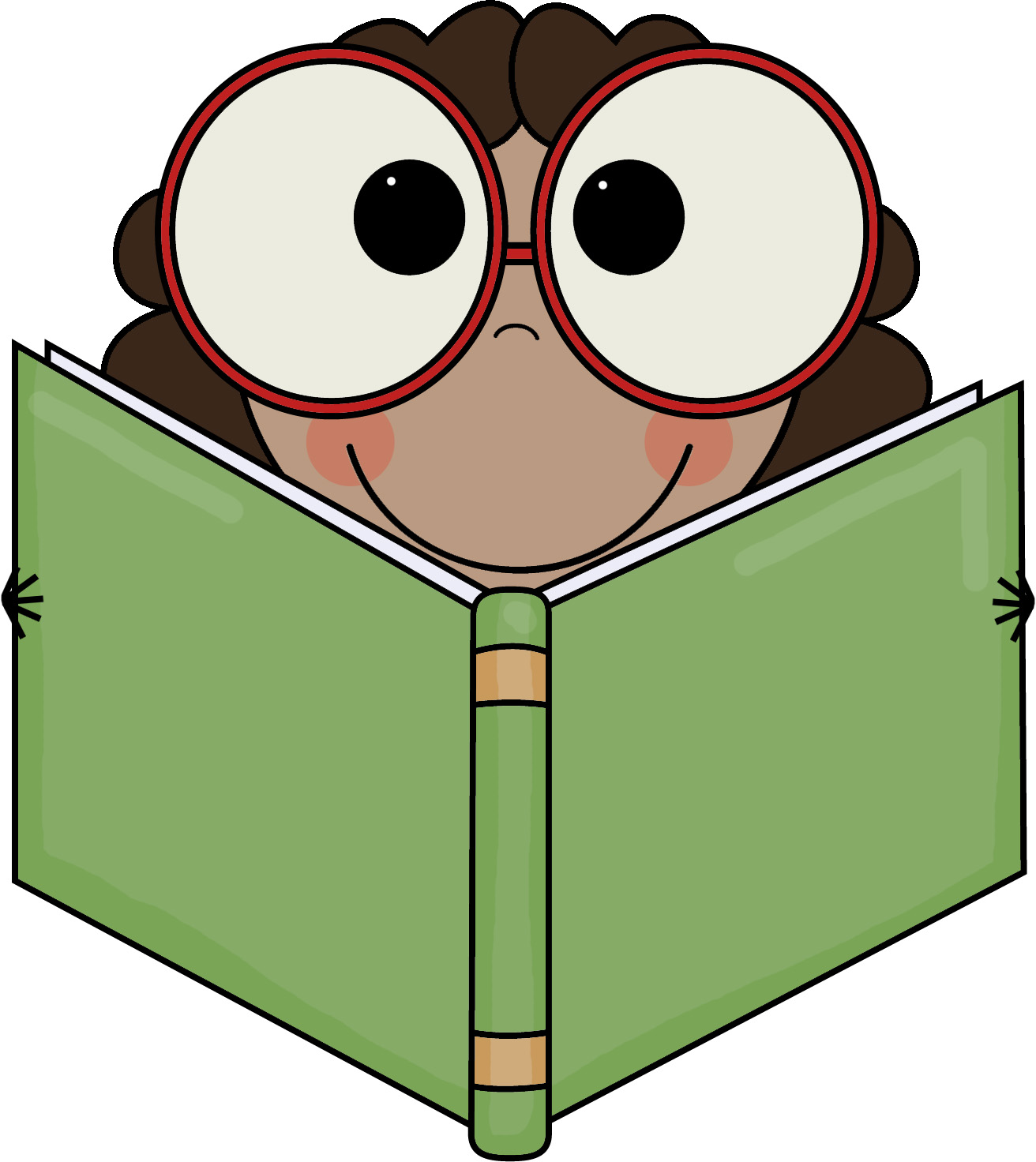 P 156 in Springboard
Reread the article and answer the in text questions on page 157-158.
TWO Acronym for Paired Text Analysis
Once you finish reading both texts, analyze the TWO texts using the TWO acronym and graphic organizer.
T- The Same 
What happens that is the same in both articles? 
Both articles include information about … 
W- What is the author’s purpose?   
O- What is only in this article? 
What detail is only found in this article? (Include a quote.)
Closing: KWL Chart on Violence in Video Games
Complete the L column with information from the second article.
Independent Reading 10 Minutes
Thursday January 29th
Opening
Think, Pair, Share
Work Session
Independent Reading
Constructed response format Review
Compose a constructed response
Closing
Quickwrite
Standard
ELAGSE7RI9: Analyze how two or more authors writing about the same topic shape their presentations of key information by emphasizing the different evidence or advancing different interpretations of facts.
Learning Target
I can analyze differences in two or more authors/ presentations on the same topic 
Essential Question
How can I use the T.W.O acronym and T-Chart to analyze the differences in two informational texts?
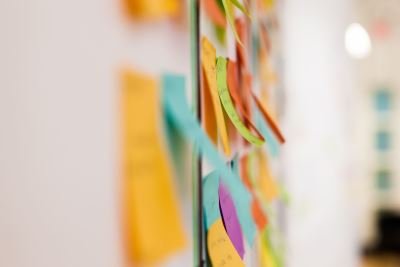 Reminders
Read 30 minutes each night
USATestPrep Due 1/31/20
Warm Up: Think, Pair, Share
Both articles are about violence in video games. What evidence did each article use to further their view of the situation? How did this evidence change the reader’s interpretation of events? 
1 minute to think
1 minute to share ideas with a partner
3 minutes for class shareout (random numbers will be called) 
TWO Acronym for Paired Text Analysis
Once you finish reading both texts, analyze the TWO texts using the TWO acronym and graphic organizer.
T- The Same 
What happens that is the same in both articles? 
Both articles include information about … 
W- What is the author’s purpose?   
O- What is only in this article? 
What detail is only found in this article? (Include a quote.)
What constructed response format will we use to answer the following question?
Explain the similarities and differences in each article’s point of view regarding violence in video games.
Structure????
Crafting a Constructed Response: Compare and Contrast TWO articles
Use the TWO acronym as your guide.
T- The Same 
What happens that is the same in both articles? 
Both articles include information about … 
W- What is the author’s purpose?   
O- What is only in this article? 
What detail is only found in this article? (Include a quote.)
Explain the similarities and differences in each article’s point of view regarding violence in video games.
RESTATE and begin the ANSWER
The articles _____________ and _____________ both discuss the topic of __________. While they discuss the same topic, they do so in different ways and these differences tell the reader each article’s point of view.
T- The Same 
What happens that is the same in both articles? 
Both articles include information about …
Explain the similarities and differences in each article’s point of view regarding violence in video games.
Finish ANSWER for first article and CITE
In __(article name)____, the point of view is __________.  This can be seen in the text where it says ___(quote)___________. Based on this text evidence ____(explanation/analysis)_.
W- What is the author’s purpose?   
O- What is only in this article? 
What detail is only found in this article? (Include a quote.)
Explain the similarities and differences in each article’s point of view regarding violence in video games.
Transition into ANSWER for second article and CITE text evidence.
This point of view is different than the point of view in __(article name)_____. The point of view in this second article is _______. According to the text __(quote)__. This leads me to infer that ___(explanation/analysis)__.
W- What is the author’s purpose?   
O- What is only in this article? 
What detail is only found in this article? (Include a quote.)
Explain the similarities and differences in each article’s point of view regarding violence in video games.
Summarize Response
Ultimately, both articles discuss violence in video games, but they do so in different ways based on their purpose.  One article is designed to chastise regulatory agencies for allowing youth access to violent video games which may cause harm to young players.  The other informs the public that while the games may be violent, they are not necessarily an issue as there is no research to prove or disprove their long term impact on youth players.
T- The Same 
What happens that is the same in both articles? 
Both articles include information about … 
W- What is the author’s purpose?   
O- What is only in this article? 
What detail is only found in this article? (Include a quote.)
Compare and Contrast Response Sentence Frames
The articles _____________ and _____________ both discuss the topic of __________. While they discuss the same topic, they do so in different ways and these differences tell the reader article's point of view. In __(article name)____, the point of view is _________________.  This can be seen in the text where it says ___(quote)___________. Based on this text evidence ____(explanation/analysis)____. This point of view is different than the author’s point of view in __(article name)_____. The point of view in this second article is ___________.  According to the text __(quote)__. This leads me to infer that ___(explanation/analysis)_____.  Ultimately, _______summarize analysis response____.
Your Turn: Explain the similarities and differences in each article’s point of view regarding violence in video games.
The articles _____________ and _____________ both discuss the topic of __________. While they discuss the same topic, they do so in different ways and these differences tell the reader article's point of view. In __(article name)____, the point of view is _________________.  This can be seen in the text where it says ___(quote)___________. Based on this text evidence ____(explanation/analysis)____. This point of view is different than the author’s point of view in __(article name)_____. The point of view in this second article is ___________.  According to the text __(quote)__. This leads me to infer that ___(explanation/analysis)_____.  Ultimately, _______summarize analysis response____.